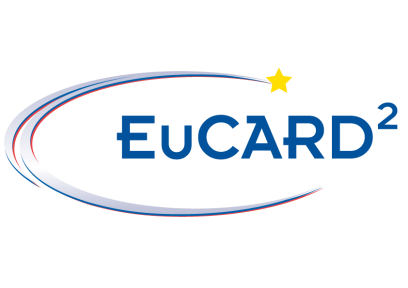 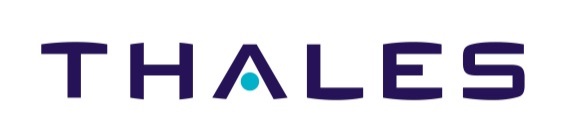 High-Efficiency Klystron Design for the CLIC Project
Antoine Mollard1, Claude Marchand1, Franck Peauger1, Juliette Plouin1Armel Beunas2, Rodolphe Marchesin2

1DRF/Irfu/SACM/Lisah
CEA Saclay91191 Gif-sur-Yvette Cedex

2Thales Electron Devices2 Rue Marcel Dassault78140 Vélizy-Villacoublay
Journée des Doctorants Pheniics 2016| Mollard Antoine antoine.mollard@cea.fr
Antoine Mollard – JDD Pheniics 2016
1
High-Efficiency Klystron Design for the CLIC Project
High-efficiency RF source design
Klystron principle
Kladistron (high-efficiency klystron) principle
TH2166 klystron and the kladistron prototype design
Cavities fabrication
2
Antoine Mollard – JDD Pheniics 2016
High-efficiency RF source Design
Antoine Mollard – JDD Pheniics 2016
3
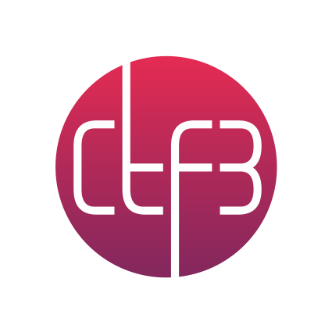 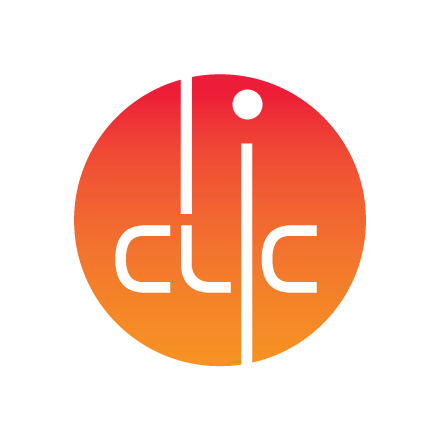 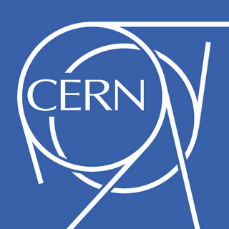 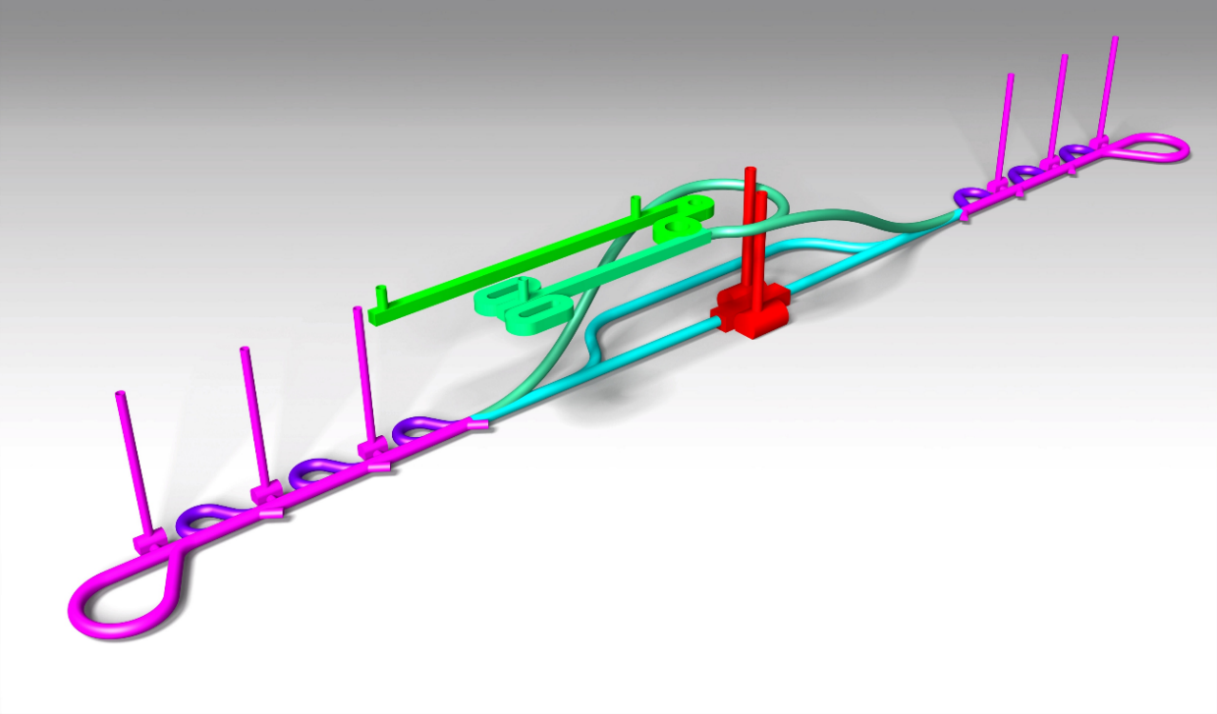 e
+
I
N
J
E
C
T
I
O
N
D
E
S
C
E
N
T
T
U
N
N
E
L
e
-
I
N
J
E
C
T
I
O
N
D
E
S
C
E
N
T
T
U
N
N
E
L
C
O
M
B
I
N
E
R
R
I
N
G
S
D
R
I
V
E
B
E
A
M
I
N
J
E
C
T
O
R
B
Y
P
A
S
S
T
U
N
N
E
L
m
I
N
T
E
R
A
C
T
I
O
N
R
E
G
I
O
N
0
0
D
R
I
V
E
B
E
A
M
L
O
O
P
S
1
M
A
I
N
B
E
A
M
I
N
J
E
C
T
O
R
H
D
A
M
P
I
N
G
R
I
N
G
S
m
k
1
H
D
R
I
V
E
B
E
A
M
D
U
M
P
S
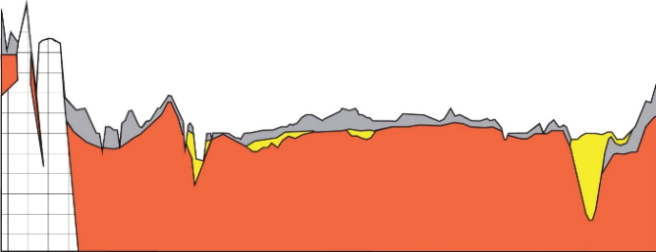 L
i
m
e
s
t
o
n
e
s
T
U
R
N
A
R
O
U
N
D
M
o
l
a
s
s
e
M
o
r
a
i
n
e
s
S
a
n
d
s
a
n
d
g
r
a
v
e
l
s
I
N
J
E
C
T
I
O
N
T
U
N
N
E
L
L
H
C
C
L
I
C
S
C
H
E
M
A
T
I
C
e
-
e
+
S
I
D
E
S
I
D
E
(
)
n
o
t
t
o
s
c
a
l
e
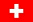 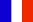 S
W
I
T
Z
E
R
L
A
N
D
F
R
A
N
C
E
The CLIC project
CLIC : Compact LInear Collider 3TeV 50km-long electron/positon collider
CLIC accelerator is designed with several cavities (about 120000)
These cavities need conditioning on specific benches with high-power RF source (klystron).
CLIC accelerator RF cell
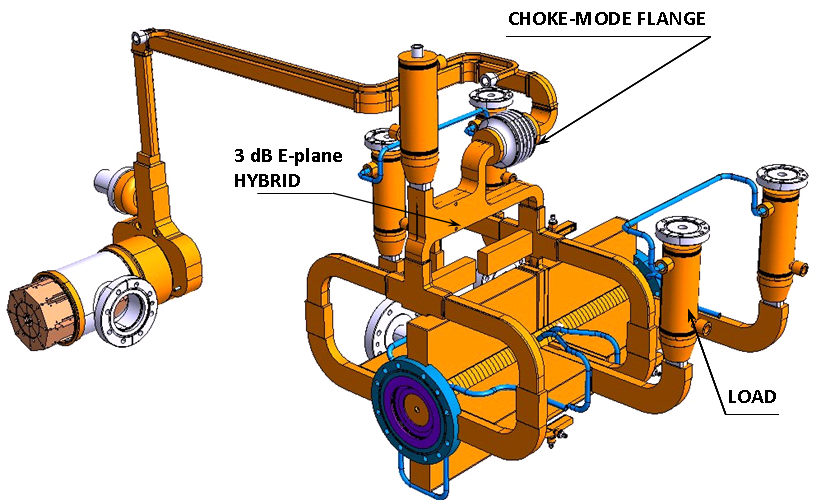 RF Power (120 MW)
Decelerated Drive Beam 100 A
A high-efficiency klystron would lead us to a cheaper solution.
Accelerated Main Beam 1 A
4
Antoine Mollard – JDD Pheniics 2016
The high-efficiency klystron project
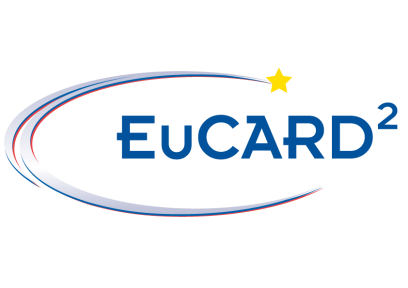 WP12 : Innovative RF Technologies
2013 - 2017
« In this sub-task, CEA will develop and search for innovative concepts of X band RF power sources and components. The objective is to propose affordable and reliable solutions for future testing capabilities for the CLIC accelerating structures. The task includes the design and the fabrication of prototype RF devices to demonstrate the feasibility of the new concepts proposed. »Budget available to build a (small) part of the RF power source or component
Collaboration with THALES ELECTRON DEVICES :
PhD funding : 50% CEA/50% Thales (Contrat de Thèse CEA Industrie)
Co-supervisation : 
Juliette Plouin/Franck Peauger/Claude Marchand @ CEA
Armel Beunas/Rodolphe Marchesin @ Thales
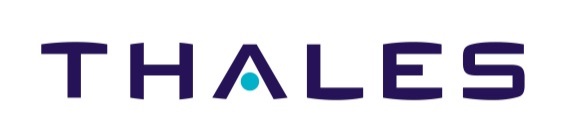 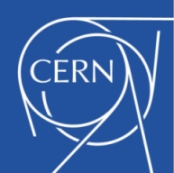 Collaboration with CERN  : Igor Syratchev, Walter Wuensch…
MAGIC bought by CEA with “contribution exceptionnelle de la France au CERN”
 Activity fully oriented towards R&D
5
Antoine Mollard – JDD Pheniics 2016
Klystron principle
Antoine Mollard – JDD Pheniics 2016
6
Klystron principle
Hot water
Cold water
Linear-beam vacuum device which is used as a narrow bandwidth amplifier for high radio frequencies (100 MHz-100GHz)
Creation of a stream of electrons by the electron gun (thermionic emission) 
Confinement by an external magnetic field 
Triggering of the beam modulation by the wave in the input cavity 
Modulation of the beam into a set of electron bunches in the gain cavity/ies 
Drifting of the electron bunches 
Energy transfer between the bunches and the output antenna 
Absorption of the lower energy electron beam by the collector 
	
Klystron efficiency is the ratio of the output power to the electron gun supply power.
Collector
7
Ionic pump
6
RF output
Ps
Middle cavity
5
Solenoid
2
4
Pe
3
RF input
Electron beam
Control anode
1
VkIb
7
Antoine Mollard – JDD Pheniics 2016
Beam/cavity interaction model
One can characterize beam/cavity interaction by a lumped circuit.

Circuit’s parameters are linked to the electromagnetic field and thus cavity’s dimensions and materials properties.

AJDisk and Klys2D are lumped circuits-based codes.
8
Antoine Mollard – JDD Pheniics 2016
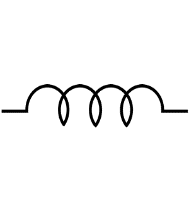 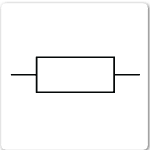 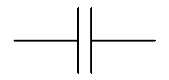 Electron beam
Klystron simulation codes used in this project
Lumped circuit (resistor, shell, capacitor)
AJDisk
SLAC 1D-code
No magnetic field needed
Klystron cavities characterized partly by lumped circuits (f, R/Q, Q0, Qext)

KLYS2D
Thales Electron Devices (TED) 2D-code
Magnetic field needed
Klystron cavities characterized by lumped circuits (f, R/Q, Q0, Qext)

Magic2D
ATK 2D-code
Finite differential code
Magnetic field needed
Klystron cavities dimensions needed
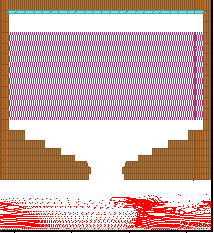 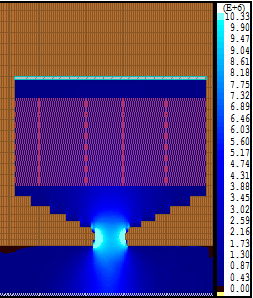 9
Antoine Mollard – JDD Pheniics 2016
[Speaker Notes: Electric field 
Parameters computed with HFSS]
Kladistron (high-efficiency klystron) principle
Antoine Mollard – JDD Pheniics 2016
10
Kladistron
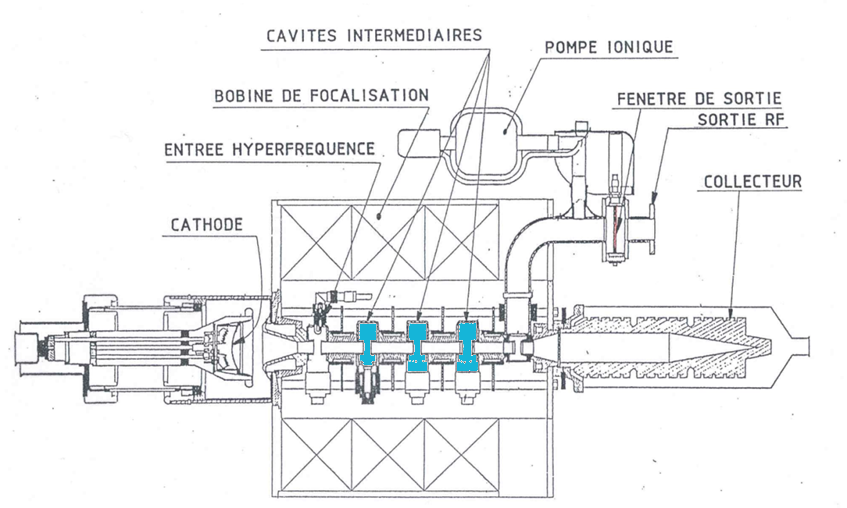 A Kladistron (Kl-adi(adiabatic)-stron) is a high-efficiency klystron with a large number of cavities (at least twice as many as in a classical klystron).

Inspired by Radio Frequency Quadrupole (RFQ), this architecture leads us to a smoother bunching and also a higher efficiency.
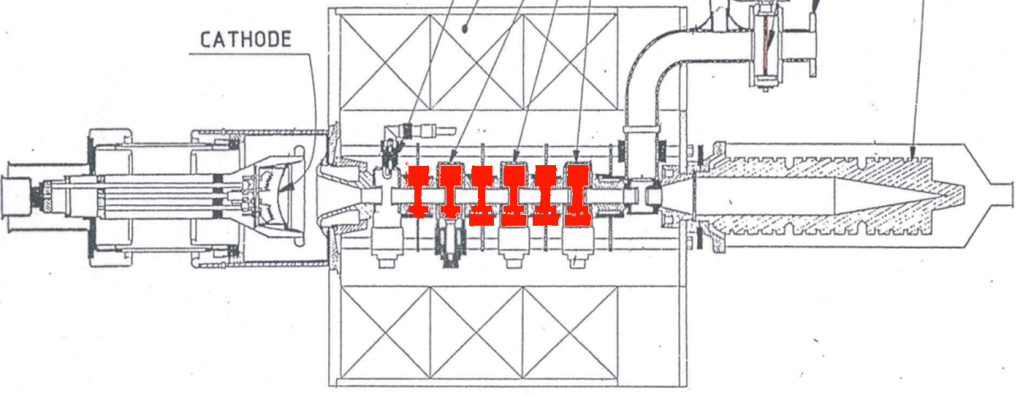 11
Antoine Mollard – JDD Pheniics 2016
AJDisk 1D-simulations of a 12GHz-Kladistron
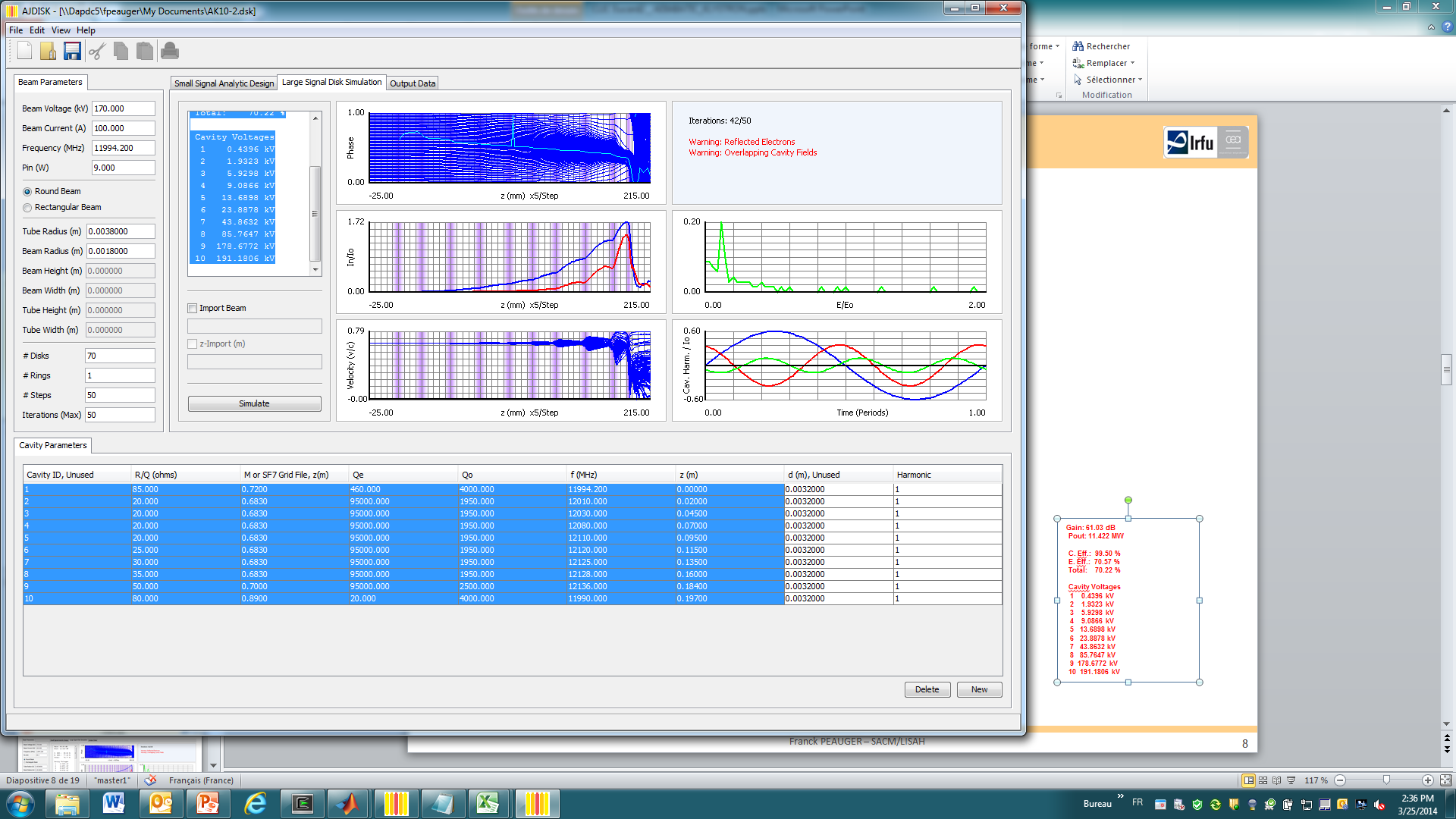 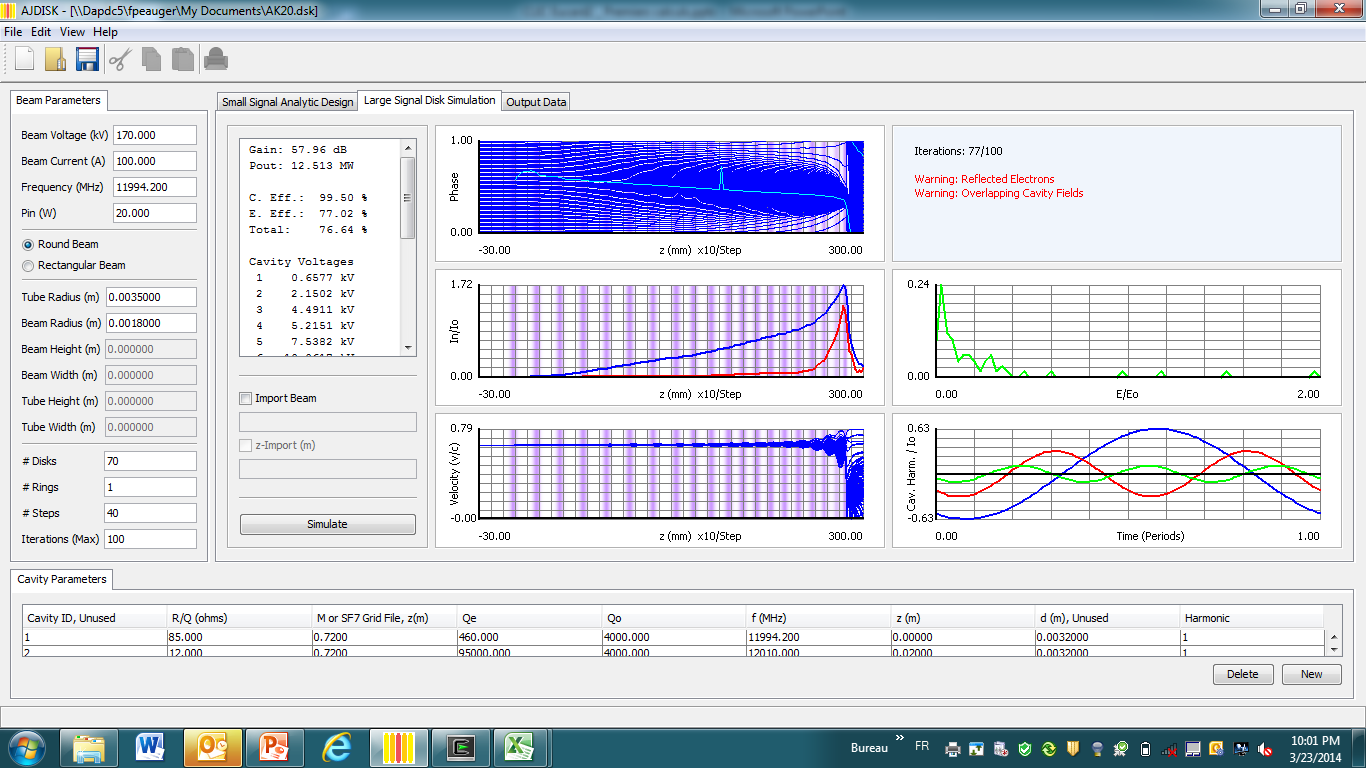 20 cavities – 12GHz
µP = 1.5 A.V^-3/2 Efficiency 78 %
Length 285 mm
10 cavities – 12GHz
µP = 1.5 A.V^-3/2
Efficiency 67.2 %
Length 197 mm
In the design proposed, the cavities are weakly coupled to the beam (low R/Q) and largely detuned to avoid strong bunching.
12
Kladistron and classical klystrons
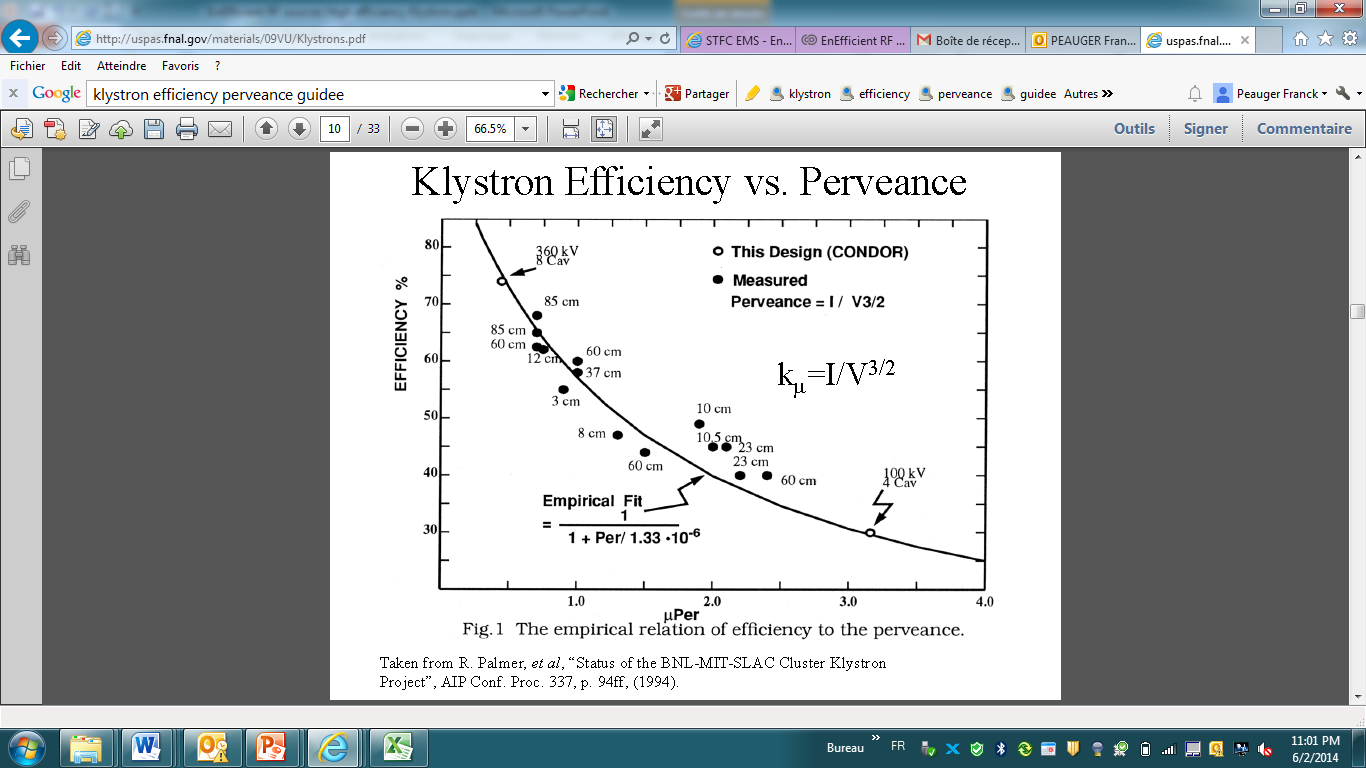 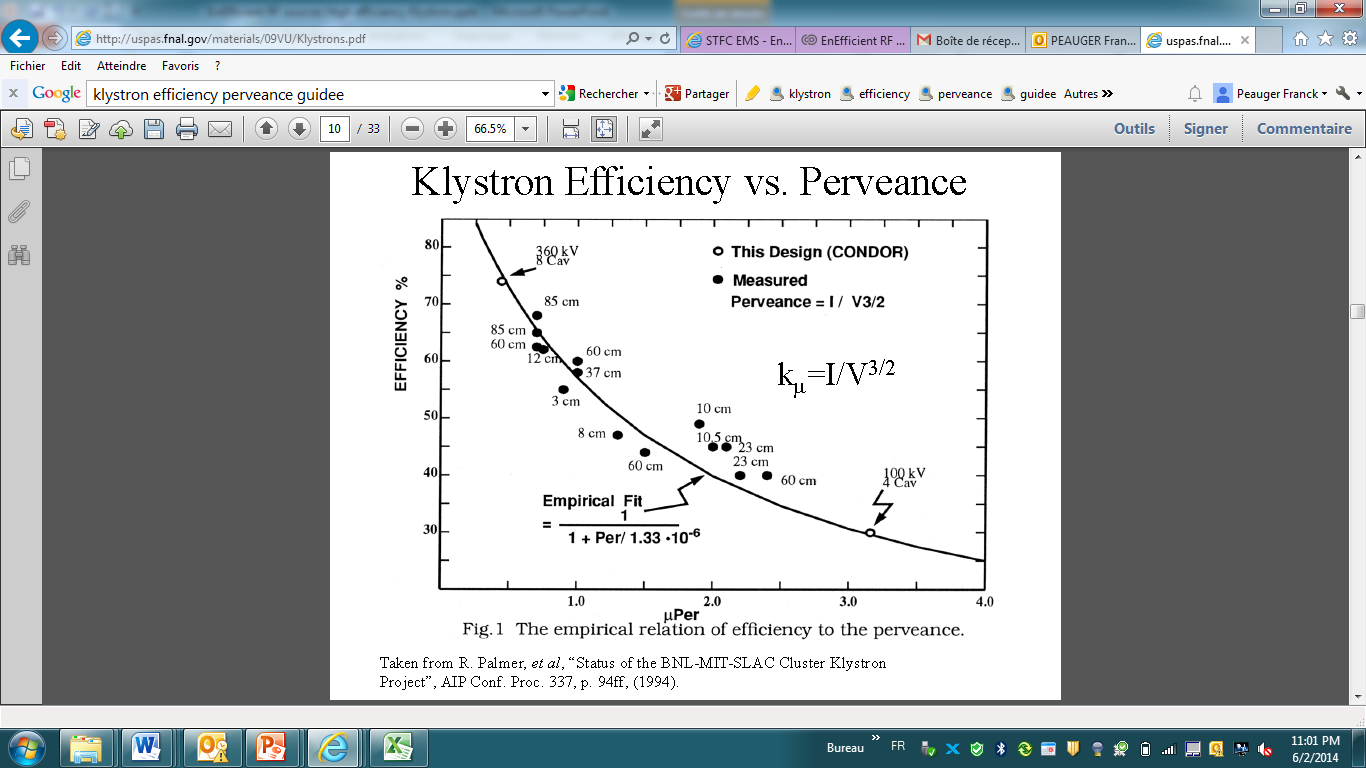 12GHz 
« KLADISTRON »
4.9GHz  « KLADISTRON »(technical demonstration)
13
Antoine Mollard – JDD Pheniics 2016
TH2166 klystron and the kladistron prototype design
Antoine Mollard – JDD Pheniics 2016
14
TH2166 Klystron
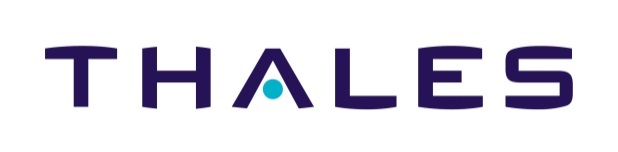 TH2166 front view
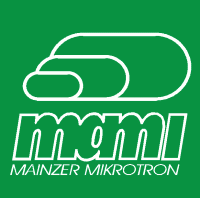 TH2166 klystron was designed by Thales electron devices (TED) for Mainz Microtron.
233mm
This klystron will be modified to verify the kladistron principle.
15
Antoine Mollard – JDD Pheniics 2016
TH2166 efficiency as a function of the input RF powerCodes validation
Our simulation results are close to tests results, with an efficiency spread of 2 points.
16
Antoine Mollard – JDD Pheniics 2016
klystron TH2166 enhancementModification of the interaction line
TH2166 intermediate cavities
output cavity and window
input cavity
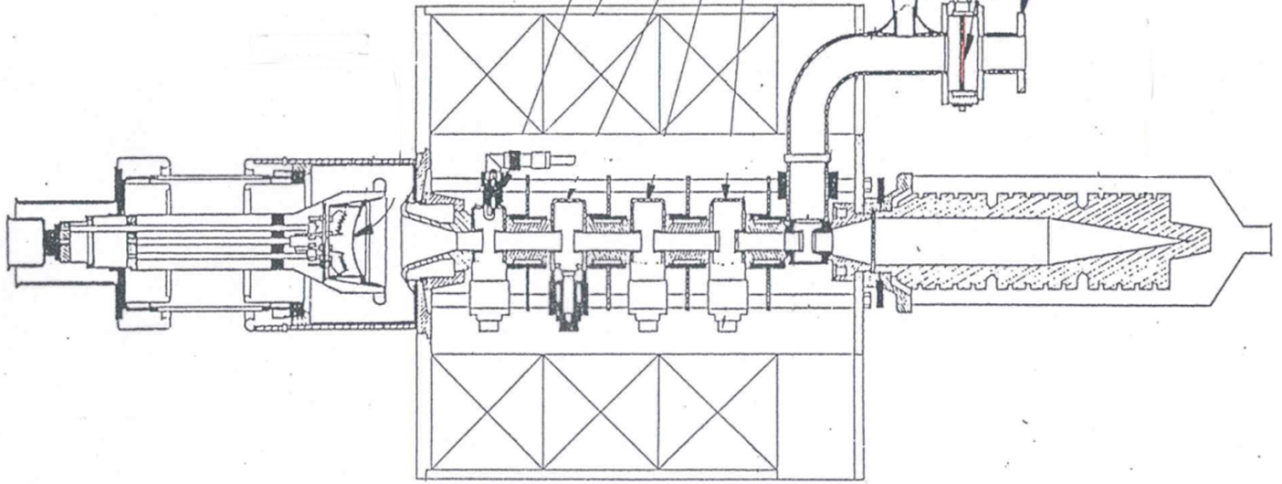 Thales TH2166 klystron 6 cavities
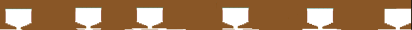 gun
collector
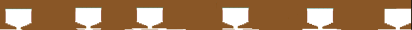 solenoid
Kladistron intermediate cavities
output cavity and window
input cavity
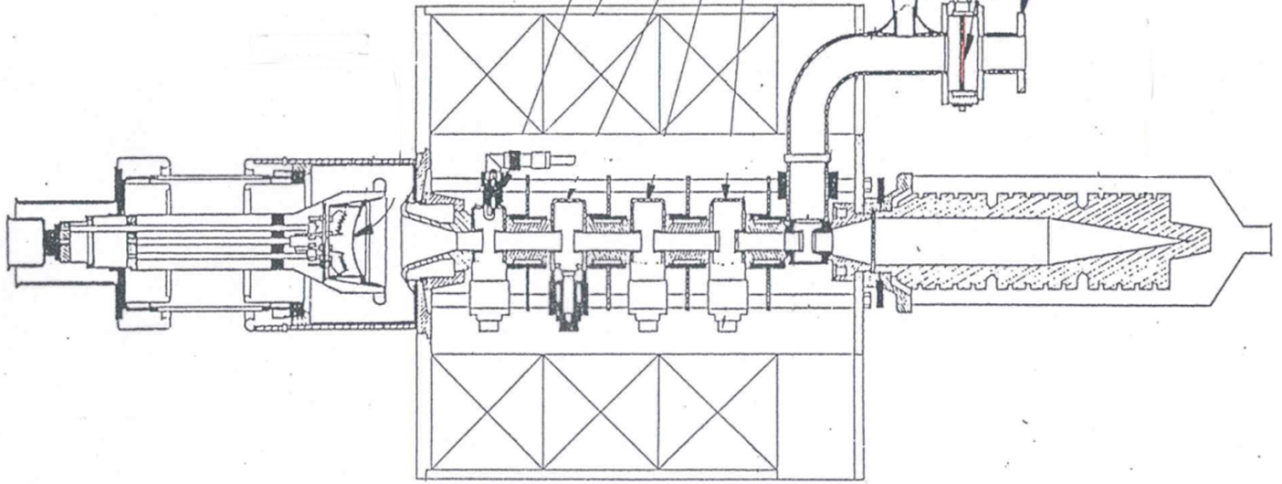 CEA TH2166 kladistron16 cavities
gun
collector
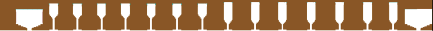 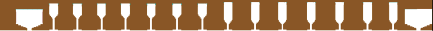 Thales-provided elements
solenoid
17
Antoine Mollard – JDD Pheniics 2016
Thales-provided elements
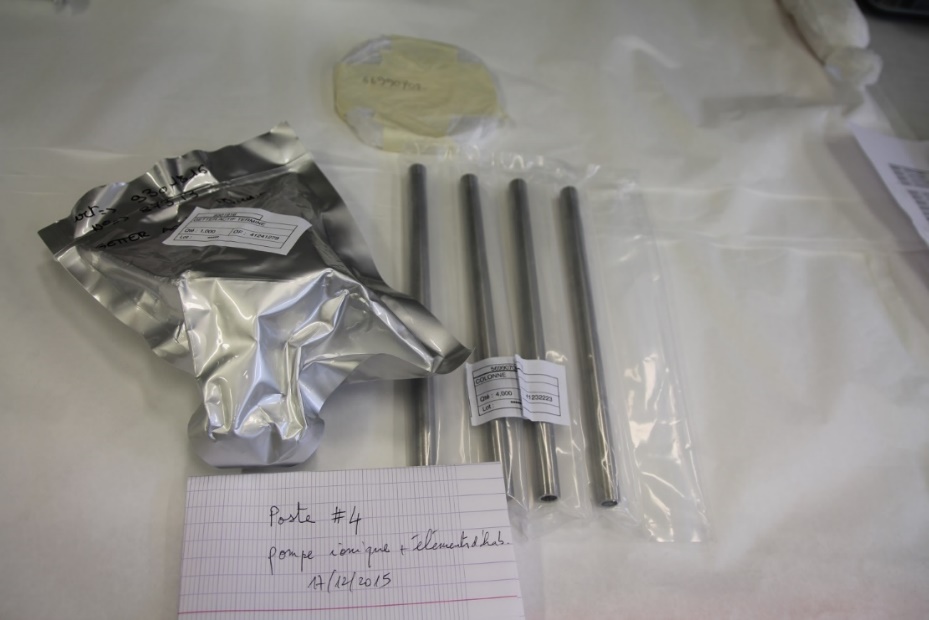 Steel rods and Ionic pump
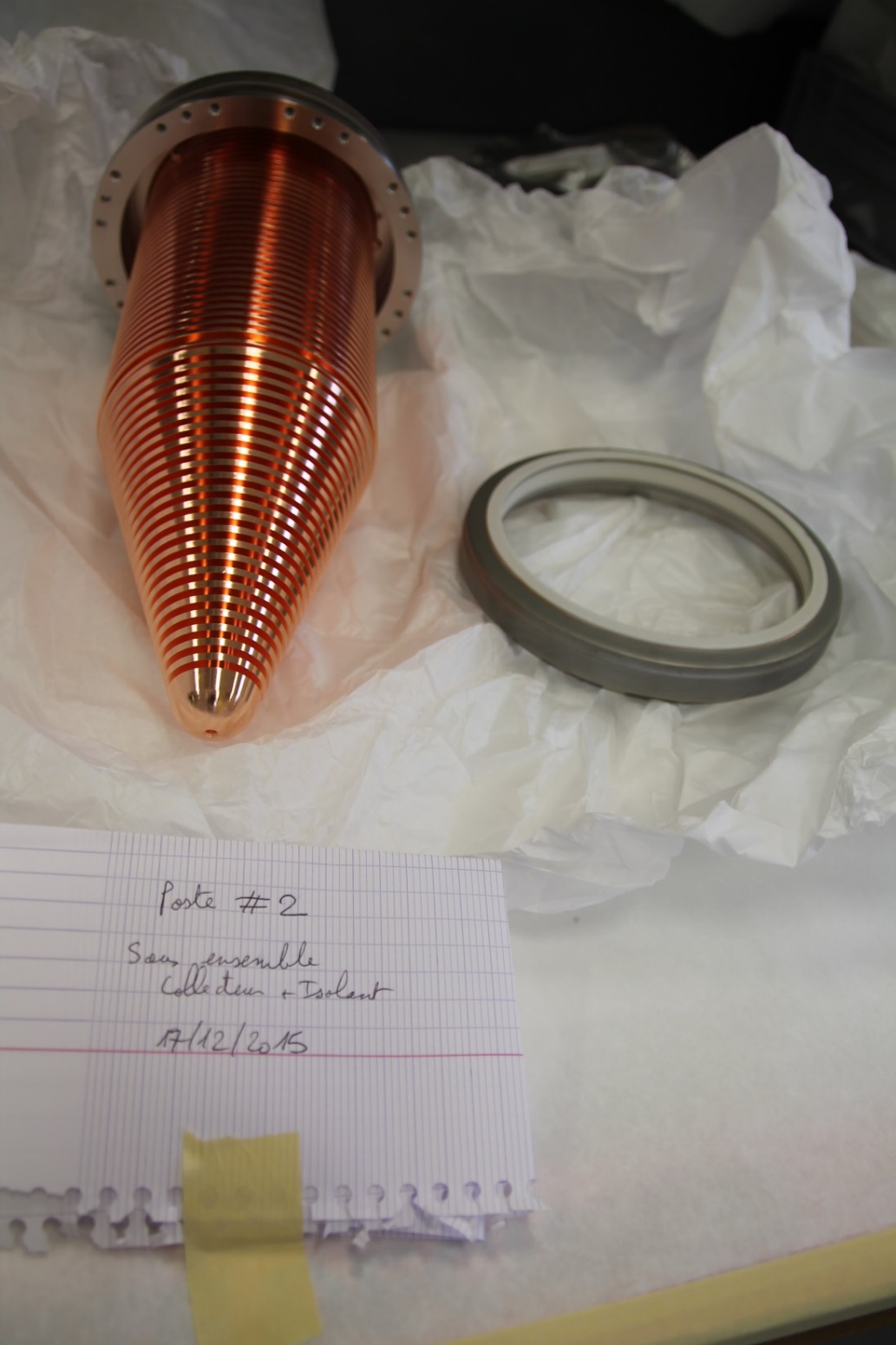 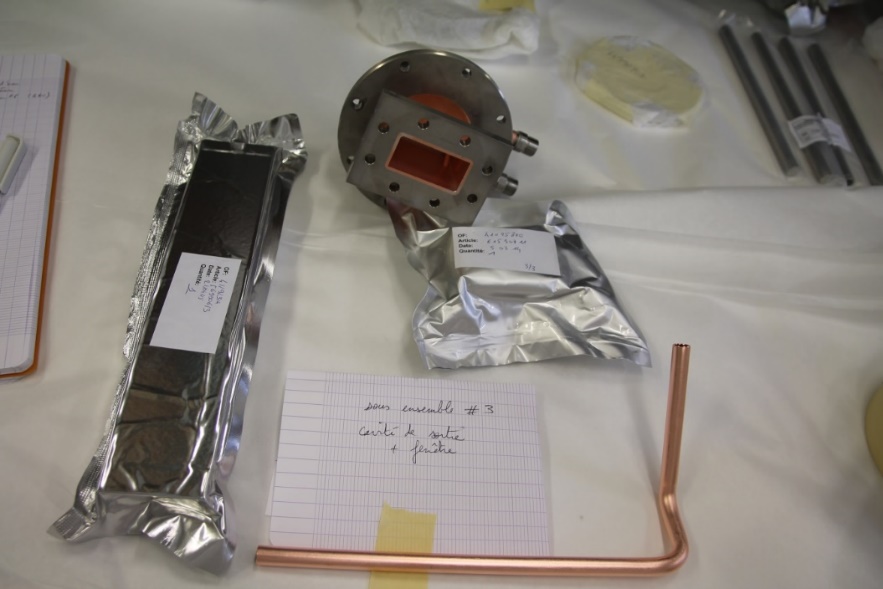 Wave guide,
Output cavity andOutput antenna
Collector
These elements have already been delivered.
18
Antoine Mollard – JDD Pheniics 2016
klystron TH2166 enhancementCavities preliminary design
The design we are looking for would let us :
Use the TH2166 klystron test and conditioning bench Total interaction line length of 233mm, same input and output cavities, same solenoid

Use the TH2166 klystron electron gun and collector Same microperveance of 1µA.V^(-3/2) 
Check the kladistron principle More than 6 cavities

Avoid cavities coupling Drift space between cavities larger than 9mm

Avoid gain peaks Low R/Q and Q0 values
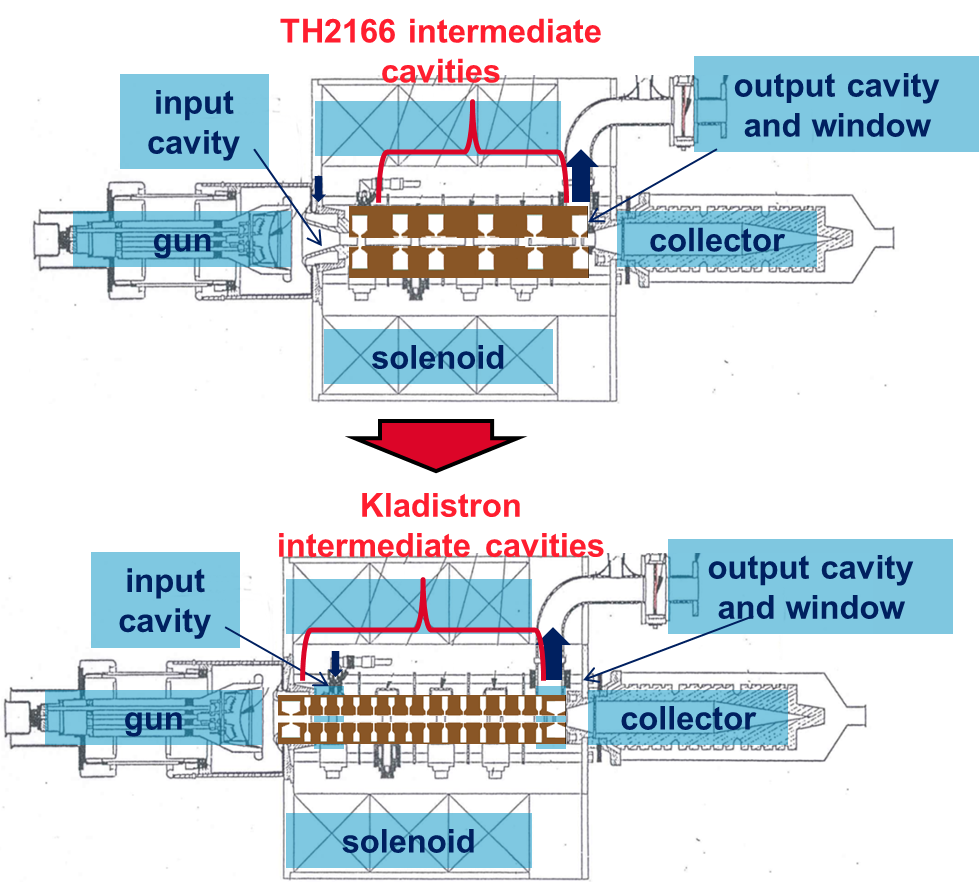 19
Antoine Mollard – JDD Pheniics 2016
klystron TH2166 enhancementCavities preliminary design
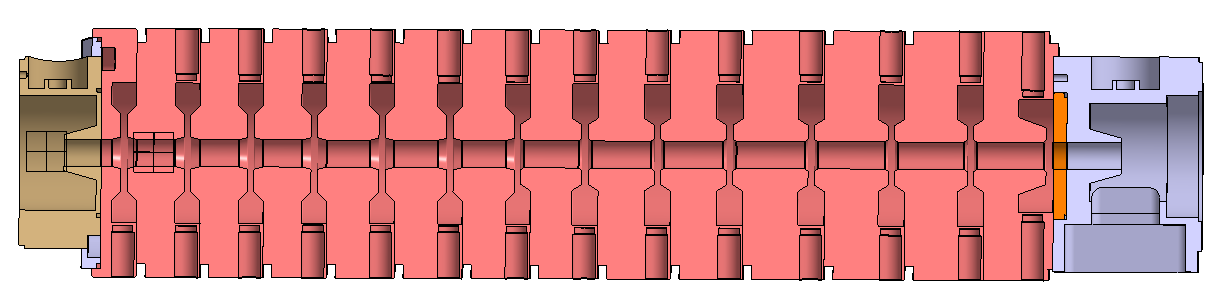 Type 1
Type 1
Type 3
Type 2
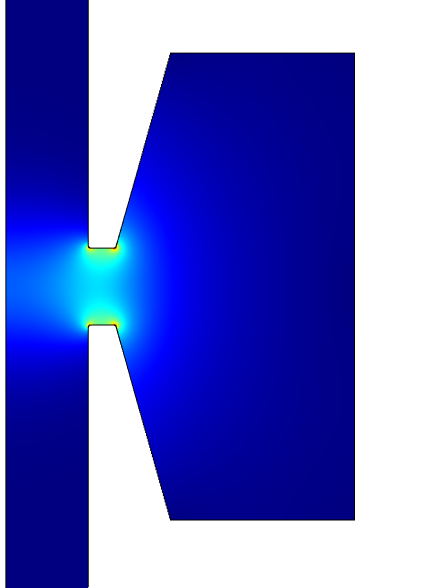 TH2166 cavity shape
Low-coupling cavity shapes
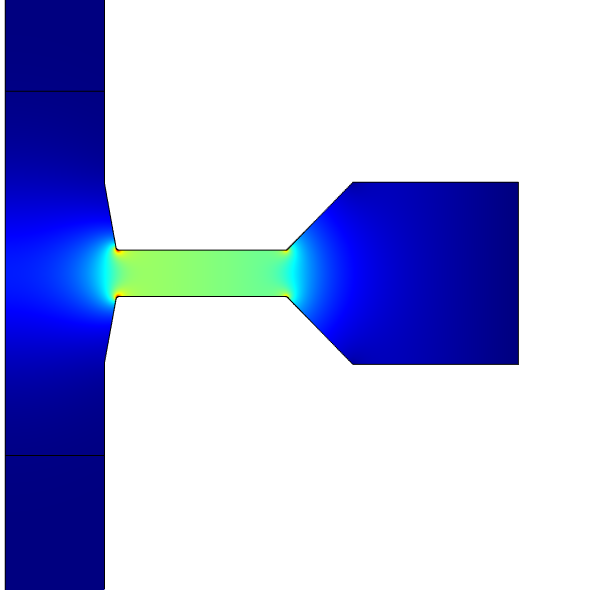 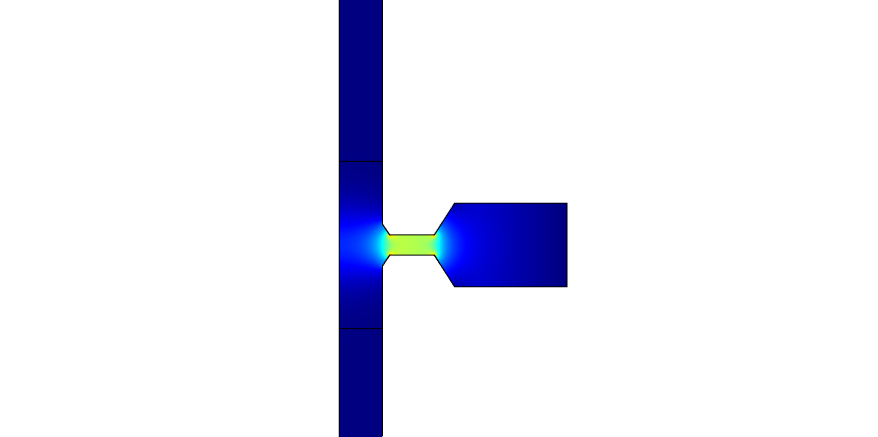 Type 2
Type 1
Type 3
According to our COMSOL simulations, these low-coupling cavities are fit for smooth electron bunching. On the other hand, the strong electric fields and narrow cavities gap are responsible for multipactor phenomenon.
20
Antoine Mollard – JDD Pheniics 2016
Th2166 Klystron and Kladistron ComparisonMAGIC2D Simulations
For the moment, our kladistron simulation results reach an efficiency of six points above TH2166 simulation results.
21
Antoine Mollard – JDD Pheniics 2016
Cavities fabrication
Antoine Mollard – JDD Pheniics 2016
22
Frequency shift :a reliable tuning system is required
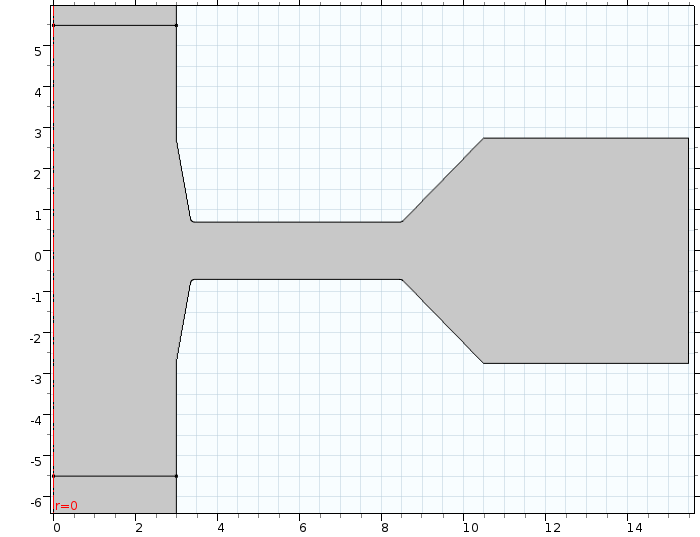 Zgap
Zgap
Type 3
Type 2
Δf/Δzgap ≈ 2.5MHz/µm
23
Antoine Mollard – JDD Pheniics 2016
Frequency shift :a reliable tuning system is required
→Δzgap ≈ -4µm
For each computation we shift the frequency of one of the cavities.
Kladistron efficiency is sensitive to its cavities frequency shifts, especially at the end of the interaction line.
24
Antoine Mollard – JDD Pheniics 2016
Cavities and tuning system preliminary design
Cooling system channels (4)
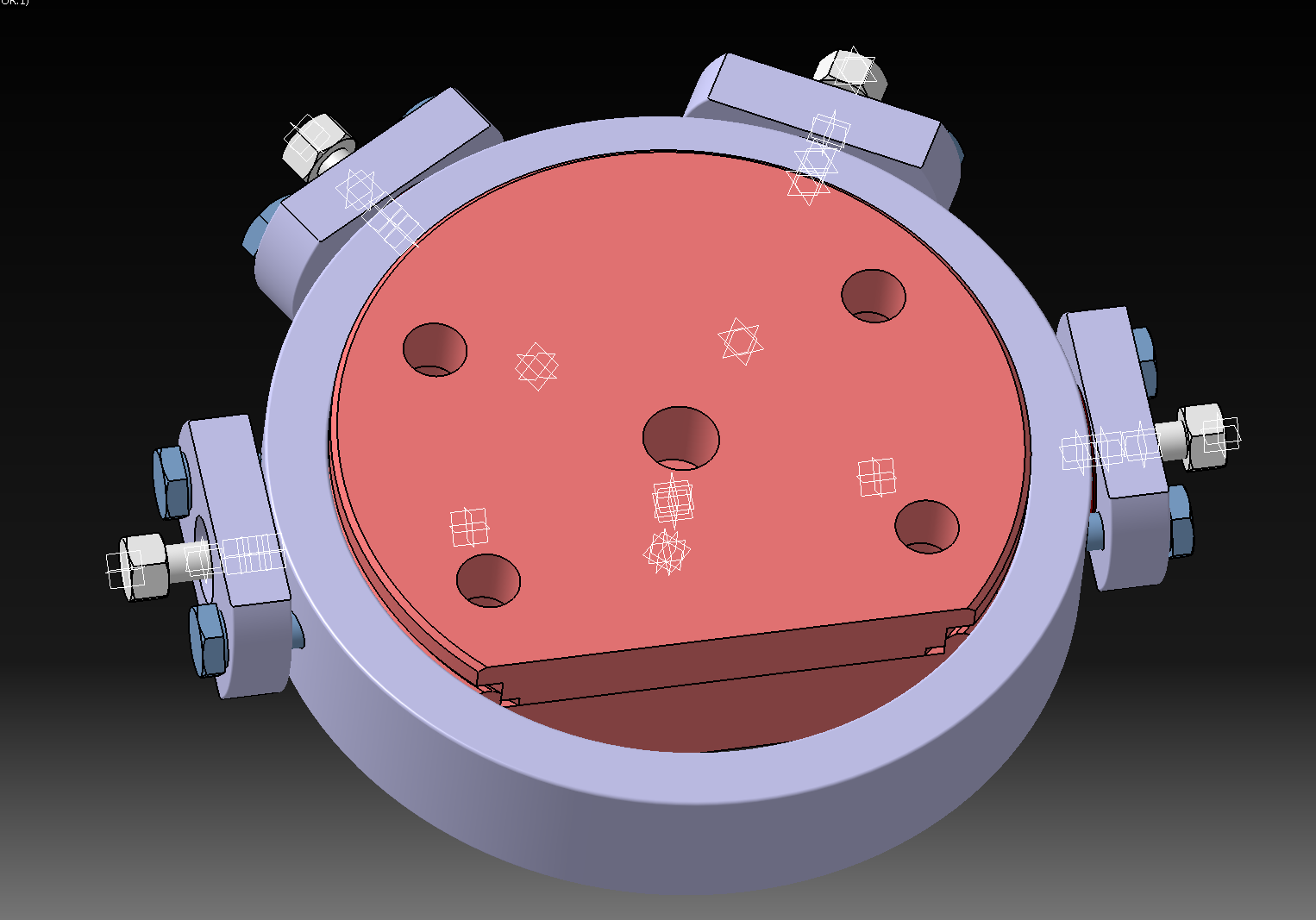 Beam drift tube
Copper
This preliminary design is under study and it is considering the surrounding of the cavities (cooling system, solenoid,…). 

The tuning system is inspired by CLIC accelerating cavities design; a thigh copper membrane is misshaped to adjust cavities frequencies. This strain is controlled by an accurate screw thread.
Thread steel pin brazed on the membrane
Bronze bearing
Cavity
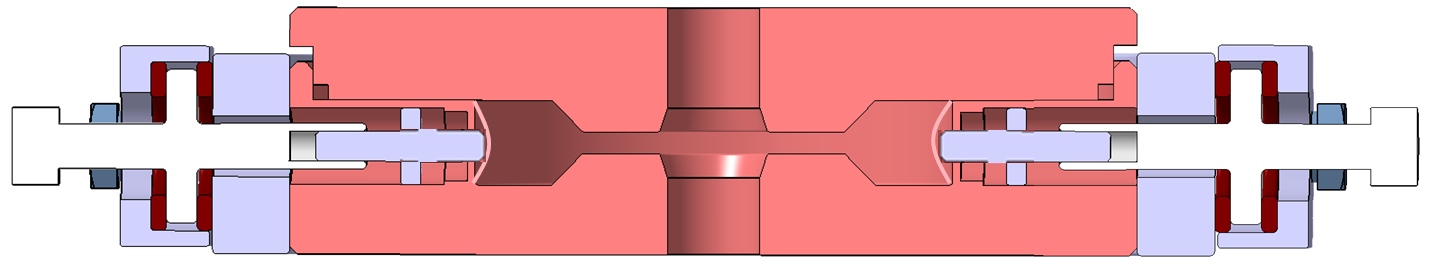 Beam drift tube
Misshaped membrane
Screw thread
25
Antoine Mollard – JDD Pheniics 2016
Tuning system (x4 at 60°)
Tuning system preliminary designCOMSOL simulations
26
Antoine Mollard – JDD Pheniics 2016
Next step : Prototype cavities to test
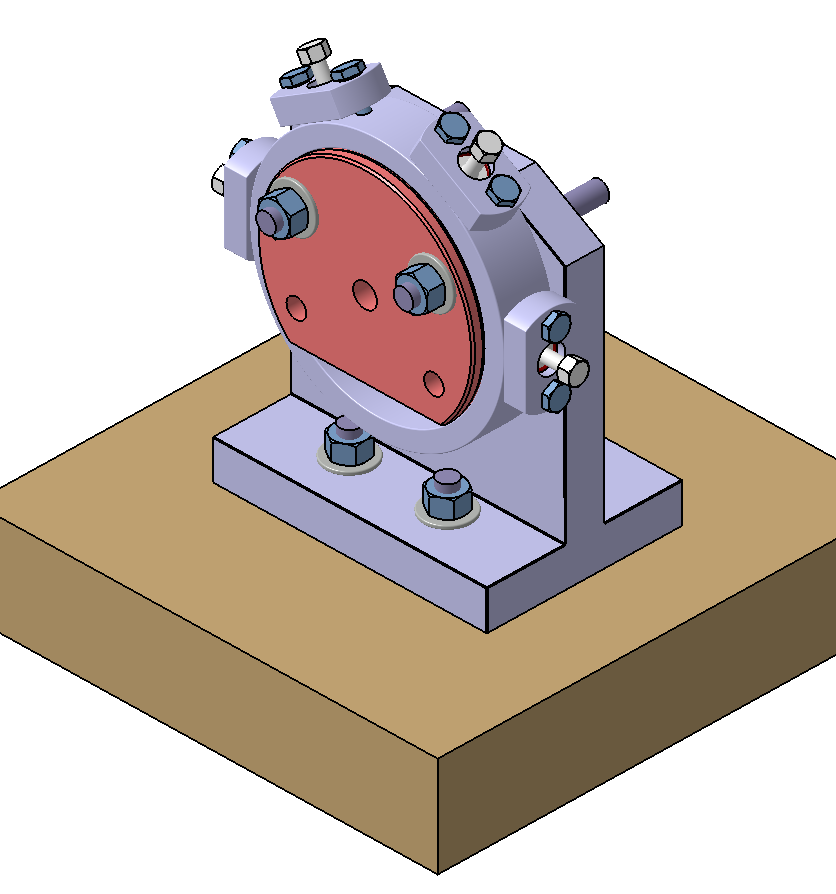 Type 2 and type 3 prototype cavities to be tested to validate tuning system (and tuning range & resolution) and brazing process.
Prototype test bench
27
Antoine Mollard – JDD Pheniics 2016
Conclusion and outlook
TH2166 klystron study and codes validation
TH2166 kladistron preliminary design
TH2166 kladistron’s cavities design startedWe will soon test two first prototype cavities(June 2016)
Further multipactor studies
TH2166 Kladistron assembled and tested by the end of the year.
28
Antoine Mollard – JDD Pheniics 2016
Thank you for your attention
29
Antoine Mollard – JDD Pheniics 2016
Th2166 Klystron and Kladistron ComparisonMAGIC2D Simulations
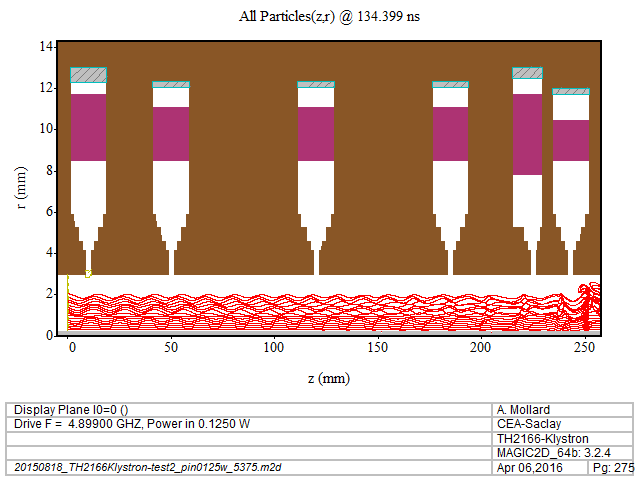 Electron bunching improvement.
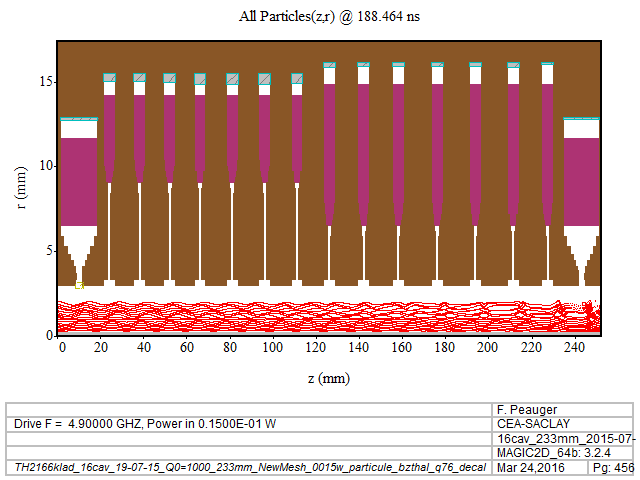 30
Antoine Mollard – JDD Pheniics 2016
Th2166 Klystron and Kladistron ComparisonMAGIC2D Simulations
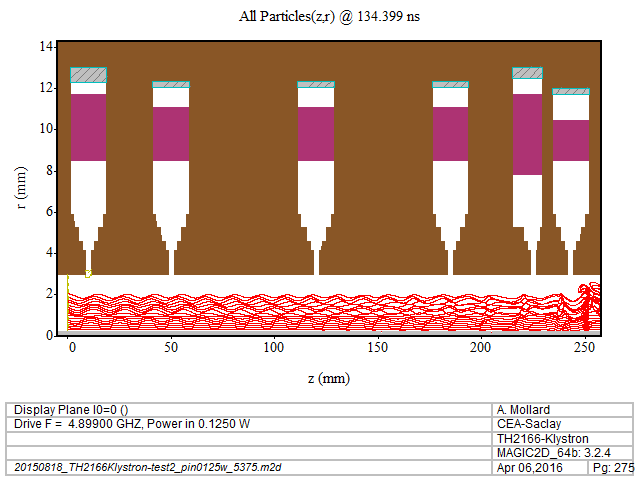 Electron bunching improvement.
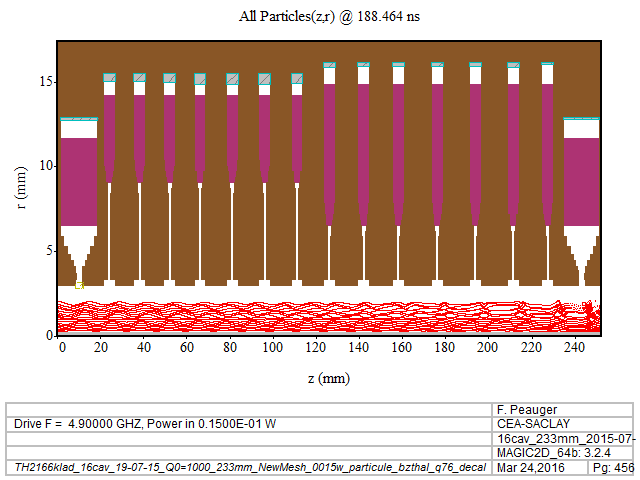 31
Antoine Mollard – JDD Pheniics 2016
Th2166 Klystron and Kladistron ComparisonMAGIC2D Simulations
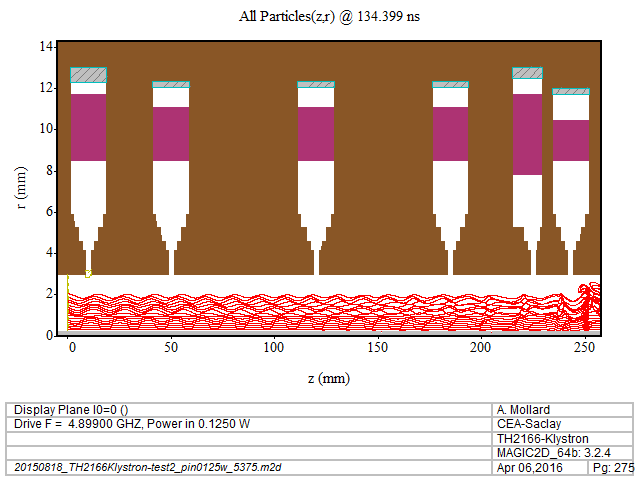 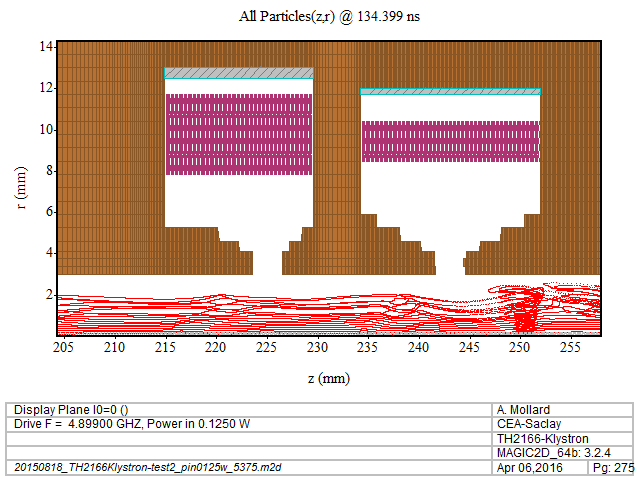 Electron bunching improvement.
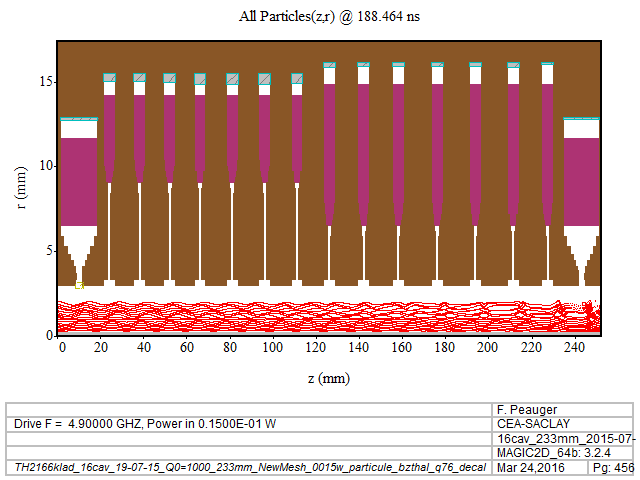 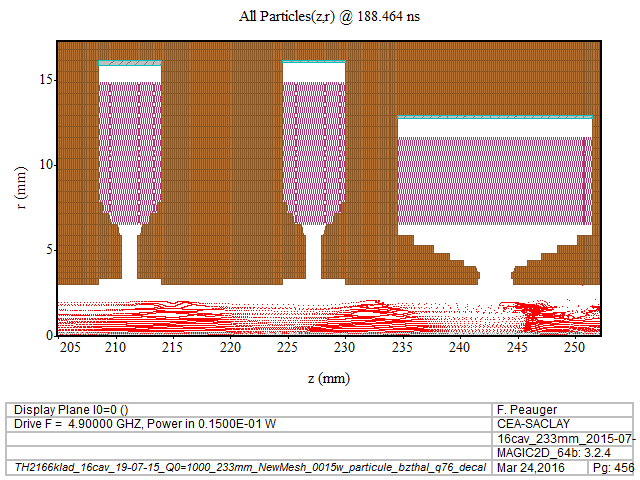 32
Antoine Mollard – JDD Pheniics 2016
Th2166 Klystron and Kladistron ComparisonMAGIC2D Simulations
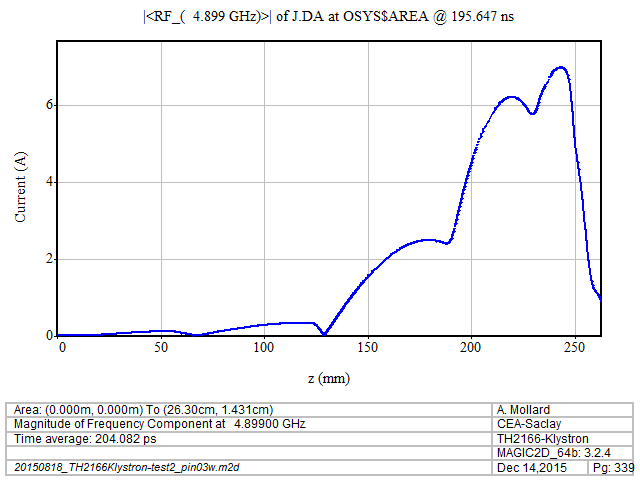 Beam current improvement.
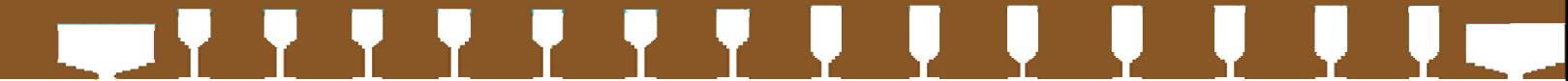 33
Antoine Mollard – JDD Pheniics 2016